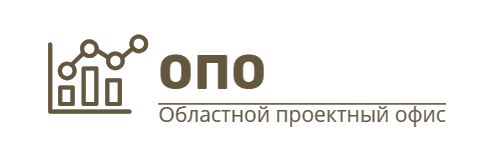 НАЦИОНАЛЬНЫЙ ПРОЕКТ
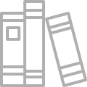 ОБРАЗОВАНИЕ
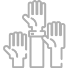 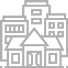 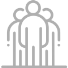 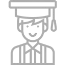 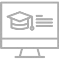 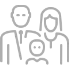 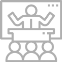 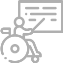 1
АДМИНИСТРАЦИЯ ВЛАДИМИРСКОЙ ОБЛАСТИ
НАЦИОНАЛЬНЫЙ ПРОЕКТ
ОБРАЗОВАНИЕ
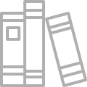 СРОКИ РЕАЛИЗАЦИИ: 01.01.2019 – 31.12.2024
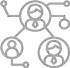 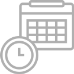 ЦЕЛИ И ЦЕЛЕВЫЕ ПОКАЗАТЕЛИ:
КУРАТОР
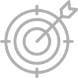 Врио первого заместителя  Губернатора области
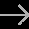 ФАКТ  на 
31.01.2020
0 %
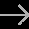 РЕГИОНАЛЬНЫЕ ПРОЕКТЫ, ВХОДЯЩИЕ В НАЦИОНАЛЬНЫЙ ПРОЕКТ:
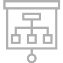 ФАКТ  на 31.12.2019
ПЛАН*
Областной бюджет национального проекта на 2019 год
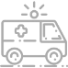 Современная школа
788,220
0
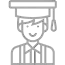 0
53,025
Успех каждого ребенка
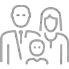 Поддержка семей, имеющих детей
0
0,066
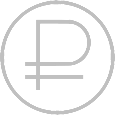 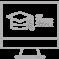 Цифровая образовательная среда
243,336
0
1100,515
Учитель будущего
-
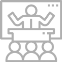 ___
МЛН. РУБ.
Молодые профессионалы (Повышение конкурентоспособности
профессионального образования)
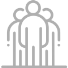 15,868
0
-
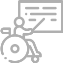 Новые возможности для каждого
___
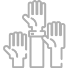 Социальная активность
-
___
2
*Данные консолидированного бюджета на 1 февраля 2020 года.
НАЦИОНАЛЬНЫЙ ПРОЕКТ
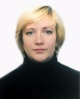 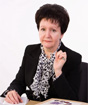 ОБРАЗОВАНИЕ
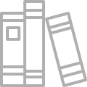 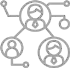 РУКОВОДИТЕЛЬ
КУРАТОР
АДМИНИСТРАТОР
СОВРЕМЕННАЯ ШКОЛА
ФАКТ 
(31.01.2020)
О.А. БЕЛЯЕВА
Е.В.ЗАПРУДНОВА
БАЗОВОЕ 
ЗНАЧЕНИЕ
ЦЕЛЕВЫЕ ПОКАЗАТЕЛИ ПРОЕКТА НА 31.12.2020
Директор департамента образования администрации области
ПЛАН
заместитель директора департамента образования администрации области
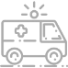 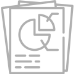 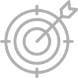 ФИНАНСИРОВАНИЕ ПРОЕКТА 2020 г., млн. руб. ОБ
765,27
из них местные бюджеты 22,95 (по паспорту 18,97) млн. руб.
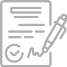 ФАКТ  (31.01.2020)
ПЛАН на 2020 год
РЕЗУЛЬТАТЫ ПРОЕКТА НА 31.12.2020
15,63 млн.руб запланированы на обновление МТБ в 2 школы, осуществляющих образовательную деятельность исключительно по адаптированным основным общеобразовательным программам. Контрактация – 0%
Поддержка образования для детей с ограниченными возможностями здоровья. Обновление материально-технической базы в организациях, осуществляющих образовательную деятельность исключительно по адаптированным основным общеобразовательным программам
1
10
Обновлена материально-техническая база для формирования у обучающихся современных технологических и гуманитарных навыков. Создана материально-техническая база для реализации основных и дополнительных общеобразовательных программ цифрового и гуманитарного профилей в 63 общеобразовательной организации, расположенной в сельской местности и малых городах, с охватом 23000 детей
2
47,39 млн.руб запланированы на создание МТБ для реализации основных и дополнительных общеобразовательных программ цифрового и гуманитарного профилей в 17-ти муниципальных образованиях области в 42 школах сельской местности. Контрактация – 0%
0,063
3
721,22 млн. руб. запланированы на создание 132 места Купреево,675 мест г.Камешково, 1100 мест мкр.Коммунар). Контрактация – 97%
2357
Создано не менее 9357 новых мест в общеобразовательных организациях Владимирской области
4
Готовится департаментом образования заявка на участие Владимирской области в оценке качества общего образования на основе практики международных исследований качества подготовки обучающихся. Срок подачи заявки май-июнь 2020 года.
Проведена оценка качества общего образования на основе практики международных исследований качества подготовки обучающихся
1
5
Не менее 10% обучающихся общеобразовательных организаций вовлечены в различные формы сопровождения и наставничества
Запланировано направления письма в 1 квартале 2020 года в муниципальные органы для достижения результата
10
Не менее 10% организаций, реализующих программы начального, основного и среднего общего образования, реализуют общеобразовательные программы в сетевой форме
6
По итогам 2019 года 24,2% реализуют общеобразовательные программы в сетевой форме. Направлено письмо департамента образования в муниципальные органы, осуществляющие управление в сфере образования
10
Не менее 10%  общеобразовательных организаций реализуются механизмы вовлечения общественно-деловых объединений и участия представителей работодателей в принятии решений по вопросам управления развитием общеобразовательной организации
7
По итогам 2019 года результат достигнут в 13,8% организациях. Запланировано направления письма в 1 квартале 2020 года в муниципальные органы для достижения результата
10
3
3
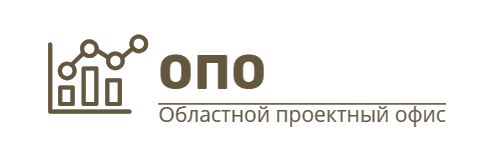 Результаты с участием ОМСу
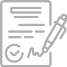 1
2 ОМС. Обновление МТБ государственных общеобразовательных организаций:
-ГКОУ ВО «Гусь-Хрустальная специализированная (коррекционная) общеобразовательная школа-интернат»;
-ГКОУ ВО «Специализированная (коррекционная) общеобразовательная школа-интернат
 г.Владимира для детей с тяжелыми нарушениями речи»
Поддержка образования для детей с ограниченными возможностями здоровья. Обновление материально-технической базы в 8 организациях, осуществляющих образовательную деятельность исключительно по адаптированным основным общеобразовательным программам
Обновлена материально-техническая база для формирования у обучающихся современных технологических и гуманитарных навыков. Создана материально-техническая база для реализации основных и дополнительных общеобразовательных программ цифрового и гуманитарного профилей в 63 общеобразовательной организации, расположенной в сельской местности и малых городах, с охватом 23000 детей
17 ОМС. Приобретение оборудования и средств обучения для оснащения Центра образования цифрового и гуманитарного профилей «Точка роста»
 о. Муром, Александровский район, Вязниковский район, Гороховецкий р-н, Гусь-Хрустальный район, Камешковский район, Киржачский район,Ковровский район,  Кольчугинский район, Муромский район, Петушинский район, Селивановский район, Собинский район, Судогодский район, Юрьев-Польский район
2
12 ОМС: 2019   Кольчугинский район- Школа на 550 мест (введена декабрь 2019);
	Собинский район-Школа на 1000 мест (введена декабрь 2019);
                 2020   Гусь-Хрустальный район д.Купреево - Школа на 132 места (ввод 21.07.2020);
	 Камешковский район г.Камешково на 675 мест (ввод 31.12.2020);
                             г. Владимир мкр. Коммунар –Школа на 1100 мест (ввод 01.09.2021);
      2021- 2024   г. Ковров -1100 мест, Гусь-Хрустальный – 350, Вязники – 500, Гороховец – 550, 
                             Сновицы-Веризино – 1100, Покров – 1100, Суздаль – 200 мест.
3
Создано не менее 9357 новых мест в общеобразовательных организациях Владимирской области
5
Не менее 10% обучающихся общеобразовательных организаций вовлечены в различные формы сопровождения и наставничества
21 ОМС. Предусмотрено участие всех ОМС области.
6
Не менее 10% организаций, реализующих программы начального, основного и среднего общего образования, реализуют общеобразовательные программы в сетевой форме
21 ОМС. Предусмотрено участие всех ОМС области.
7
Не менее 10%  общеобразовательных организаций реализуются механизмы вовлечения общественно-деловых объединений и участия представителей работодателей в принятии решений по вопросам управления развитием общеобразовательной организации
21 ОМС. Предусмотрено участие всех ОМС области.
4
4
АДМИНИСТРАЦИЯ ВЛАДИМИРСКОЙ ОБЛАСТИ
НАЦИОНАЛЬНЫЙ ПРОЕКТ
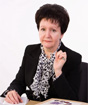 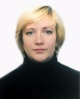 ОБРАЗОВАНИЕ
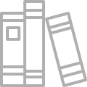 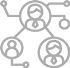 РУКОВОДИТЕЛЬ
КУРАТОР
АДМИНИСТРАТОР
ПЛАН
2020
ФАКТ 
31.01.2020
УСПЕХ КАЖДОГО РЕБЕНКА
БАЗОВОЕ 
ЗНАЧЕНИЕ
ЦЕЛЕВЫЕ ПОКАЗАТЕЛИ ПРОЕКТА НА 31.12.2020
О.А. БЕЛЯЕВА
Е.В.ЗАПРУДНОВА
Директор департамента образования администрации области
заместитель директора департамента образования администрации области
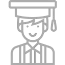 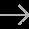 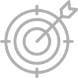 ФИНАНСИРОВАНИЕ ПРОЕКТА 2020 г., млн. руб.
53,0249
из них местные бюджеты 2,624 млн. руб.
ФАКТ 
31.01.2020
БАЗОВОЕ 
ЗНАЧЕНИЕ
ПЛАН
2020
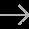 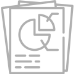 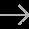 РЕЗУЛЬТАТЫ ПРОЕКТА НА 31.12.2020
ФАКТ  (31.01.2020)
ПЛАН на 2020 год
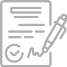 Для 21,2 тыс. детей в не менее чем в 74 общеобразовательных организаций, расположенных в сельской местности и малых городах, обновлена материально-техническая база для занятий физической культурой и спортом
21,58 млн.руб. запланированы на обновление МТБ для занятий физической культурой и спортом в 18 школах, расположенных в сельской местности в 10 муниципальных образованиях. Контрактация- 0%
38
1
Направлено письмо в муниципальные органы, осуществляющие управление в сфере образования, об участии образовательных организаций региона в 2020 году в открытых онлайн-уроках, реализуемых с учетом опыта цикла открытых уроков "ПроеКТОриЯ", направленных на раннюю профориентацию
Не менее чем 0,1161 млн. детей приняли участие в открытых онлайн-уроках, реализуемых с учетом опыта цикла открытых уроков "Проектория", направленных на раннюю профориентацию
0,0531
2
14,51 млн.руб. запланированы на создание регионального модельного центра дополнительного образования детей. Контрактация -0%
1
Во Владимирской области внедрена целевая модель развития региональных систем дополнительного образования детей
3
Созданы мобильные технопарки "Кванториум" (для детей, проживающих в сельской местности и малых городах) (1  ед. в 2019 году)
2
16,93 млн.руб. запланированы на создание 1 мобильного технопарка «Кванториум». Контрактация -0%
4
Подготовлен список муниципальных организаций, где дети с ограниченными возможностями здоровья осваивают дополнительные общеобразовательные программы, в том числе с использованием дистанционных технологий
Не менее 70% детей с ограниченными возможностями здоровья осваивают дополнительные общеобразовательные программы, в том числе с использованием дистанционных технологий
46%
5
Разработаны и внедрены методические рекомендации по механизмам вовлечения общественно-деловых объединений и участия представителей работодателей в принятии решений по вопросам управления развитием образовательной организации, в том числе в обновлении образовательных программ
В 1 квартале 2020 г. запланирована рассылка в 21 ОМС информационного письма об использовании методических рекомендаций по механизмам вовлечения общественно-деловых объединений и участия представителей работодателей в принятии решений по вопросам управления развитием образовательной организации
1
6
5
5
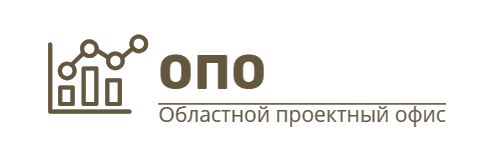 Результаты с участием ОМСу
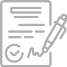 10 ОМС 18 школ:
Ремонт спортивного зала:
Гусь-Хрустальный район – МБОУ «Семеновская ООШ»
	               МБОУ «Тащиловская СОШ»
	               МБОУ «Колпская СОШ»
Судогодский район - МБОУ «Мошокская СОШ»
	     МБОУ «Улыбышевская ООШ»
	     МБОУ «Краснокустовская ООШ»










Ремонт  и оснащение плоскостных сооружений:
Вязниковский район  - МБОУ «Пирово-Городищенская ООШ»
Гусь-Хрустальный район – МБОУ «Вековская ООШ»
Камешковский район - МБОУ «Коверинская НОШ»
Ковровский район - МБОУ «Осиповская СОШ им. Т.Ф.Осиповского»                                                  
Кольчугинский район - МБОУ «Новобусинская ООШ»
Муромский район - МБОУ «Булатниковская СОШ»
Петушинский район - МБОУ «Липенская ООШ»
Собинский район - МБОУ «Устьевская ООШ»
	  МБОУ «Кишлеевская ООШ»  
Суздальский район - МБОУ «Добрынская ООШ»
Учреждения областного подчинения - ГКОУ ВО «Омофоровская СКОШИ»,   с. Омофорово  Собинского района
ГКОУ ВО «Барско-Городищенская СКОШИ», с. Барское-Городище  Суздальского района
Для 21,2 тыс. детей в не менее чем в 74 общеобразовательных организаций, расположенных в сельской местности и малых городах, обновлена материально-техническая база для занятий физической культурой и спортом
1
Созданы детские технопарки "Кванториум" (1  ед. в 2021 году)
2
Участие ОМС: г. Ковров (кванториум на базе ГБПОУ «Ковровский транспортный колледж»)
Не менее чем 0,1161 млн. детей приняли участие в открытых онлайн-уроках, реализуемых с учетом опыта цикла открытых уроков "Проектория", направленных на раннюю профориентацию
Участие 21 ОМС Владимирской области
3
Не менее 70% детей с ограниченными возможностями здоровья осваивают дополнительные общеобразовательные программы, в том числе с использованием дистанционных технологий
21 ОМС: Подготовлен список муниципальных организаций, где дети с ограниченными возможностями здоровья осваивают дополнительные общеобразовательные программы, в том числе с использованием дистанционных технологий
4
Созданы мобильные технопарки "Кванториум" (для детей, проживающих в сельской местности и малых городах) (1  ед. в 2019 г.  и 1 ед. в 2020 г.)
9 ОМС: ЗАТО г.Радужный, Вязниковский район, Гусь-Хрустальный район, Камешковский район, Кольчугинский район, Петушинский район, Собинский район, Судогодский район, Суздальский район
5
6
6
АДМИНИСТРАЦИЯ ВЛАДИМИРСКОЙ ОБЛАСТИ
НАЦИОНАЛЬНЫЙ ПРОЕКТ
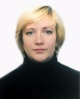 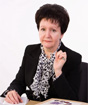 ОБРАЗОВАНИЕ
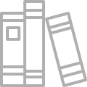 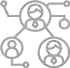 РУКОВОДИТЕЛЬ
КУРАТОР
АДМИНИСТРАТОР
О.А. БЕЛЯЕВА
Е.В.ЗАПРУДНОВА
ПОДДЕРЖКА СЕМЕЙ, ИМЕЮЩИХ ДЕТЕЙ
Директор департамента образования администрации области
заместитель директора департамента образования администрации области
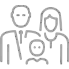 БАЗОВОЕ 
ЗНАЧЕНИЕ
ПЛАН
2020
ФАКТ
31.01.2020
ЦЕЛЕВЫЕ ПОКАЗАТЕЛИ ПРОЕКТА НА 31.12.2020
ФИНАНСИРОВАНИЕ ПРОЕКТА 2020 г., млн. руб. ОБ
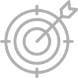 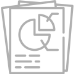 0,066
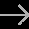 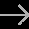 РЕЗУЛЬТАТЫ ПРОЕКТА НА 31.12.2020
ФАКТ  (31.01.2020)
ПЛАН на 2020 год
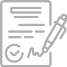 Приказом Минпросвещения России № 599 от 11.11.22019г. «Об утверждении перечня юридических лиц-победителей конкурсного отбора на предоставление в 2020 году из федерального бюджета грантов в форме субсидий» определен ГБУ ВО «Центр психолого-педагогической и социальной поддержки» (софинансирование областного бюджета – 66,0 тыс.руб.)*департаментом образования администрации области отслеживается освоение переданных ГБУ, освоение  за январь составляет 0%
Оказано не менее 30,0 тыс. услуг  психолого-педагогической, методической и консультативной помощи родителям (законным представителям) детей, а также гражданам, желающим принять на воспитание в свои семьи детей, оставшихся без попечения родителей, в том числе с привлечением НКО
30
1
Результаты с участием ОМСу
В 19 муниципальных образованиях области созданы консультационные пункты для оказания услуг :
1 г. Владимир ГБУ ВО «Центр психолого-педагогической и социальной поддержки»
2 г. Гусь-Хрустальный «Гусь-Хрустальный центр психолого-педагогического и социального сопровождения»
3г. Ковров Социально-психологическая служба при УО администрации г. Коврова
4 о. Муром, Муромский район МКУ ДО «Детский оздоровительно-образовательный «Социально-педагогический центр»
5 ЗАТО г. Радужный МБОУДО Центр внешкольной работы «Лад»
6 Александровский район МБУДО «Александровский районный центр дополнительного образования «Дар»
7 Вязниковский район МБУ ДО «Центр дополнительного образования для детей» (районный центр психолого-педагогической помощи детям «Содействие»)
8 Гороховецкий район МБУДО ЦДТ «Росинка»
9Гусь-Хрустальный район МБОУ «Курловская средняя общеобразовательная школа»
10Камешковский район МБДОО детский сад «Светлячок»
11Киржачский район  МБДОУ детский сад № 5 
12Кольчугинский район МБДОУ «Центр развития ребенка – детский сад № 16 «Золотой ключик», «Кольчугинский центр психолого-педагогического и социального сопровождения»
13Ковровский район  ГКУ ВО «Мелеховский детский дом»
14Меленковский район МБДОУ детский сад № 11 г. Меленки
15Селивановский район «Селивановский центр психолого-педагогического и социального сопровождения»
16Собинский район ГКУ ВО «Собинский детский дом им. С.М. Кирова»
17Судогодский район МБУДО «Центр внешкольной работы»
18Суздальский район МБУ ДО «Центр дополнительного образования «Исток»
19Юрьев-Польский район МБОУ «Детский сад № 4 «Улыбка» комбинированного вида
7
7
НАЦИОНАЛЬНЫЙ ПРОЕКТ
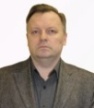 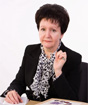 ОБРАЗОВАНИЕ
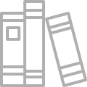 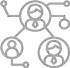 РУКОВОДИТЕЛЬ
КУРАТОР
АДМИНИСТРАТОР
ЦИФРОВАЯ ОБРАЗОВАТЕЛЬНАЯ СРЕДА
О.А. БЕЛЯЕВА
М.Ю.СОЛОВЬЕВ
ПЛАН
2020
ФАКТ
31.01.2020
БАЗОВОЕ 
ЗНАЧЕНИЕ
ЦЕЛЕВЫЕ ПОКАЗАТЕЛИ ПРОЕКТА НА 31.12.2020
Директор департамента образования администрации области
заместитель директора департамента образования администрации области
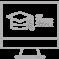 241,4414
ФИНАНСИРОВАНИЕ ПРОЕКТА 2020 г., млн. руб. местные бюджеты 1,8941 млн. руб.
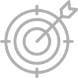 ФАКТ
31.01.2020
ПЛАН
2020
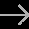 БАЗОВОЕ 
ЗНАЧЕНИЕ
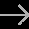 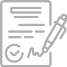 ФАКТ  (31.01.2020)
РЕЗУЛЬТАТЫ ПРОЕКТА НА 31.12.2020
ПЛАН на 2020 год
1
230,07 млн.руб запланированы на внедрение ЦОС в области, закупку оборудования. Заключено 21 соглашение. Контрактация-0%
Внедрена целевая модель цифровой образовательной среды в общеобразовательных организациях и профессиональных образовательных организациях во всех субъектах Российской Федерации
101
Выполнено 34%. По состоянию на отчетную дату обеспечено подключение 333 образовательных организаций
100% образовательных организаций, реализующих основные и (или) дополнительные общеобразовательные программы, обновили информационное наполнение и функциональные возможности открытых и общедоступных информационных ресурсов (официальных сайтов в сети "Интернет")
2
40%
13,26 млн.руб запланированы на закупки товаров, работ, услуг для создания центра цифрового образования «IТ-куб» на базе ГБПОУ ВО «Владимирский политехнический колледж». Контрактация-0%
1
3
Созданы центры цифрового образования детей "IT-куб"
Для не менее чем 25000 детей, обучающихся в 25 % общеобразовательных организаций , расположенных на территории Владимирской области, в основные общеобразовательные программы внедрены современные цифровые технологии (5% от общего числа образовательных организаций –пилотные площадки)
5
Утвержден перечень пилотных образовательных организаций (не менее 5 % от общего числа образовательных организаций).
4
На 25.12.2019 подключены 75 образовательных организаций из 374. Из них со скоростью интернет-соединения более 50 Мб/с в сельской местности 25 образовательные организации. В городской местности со скоростью интернет-соединения более 100 Мб/с  подключено 50 образовательных организаций
100 % образовательных организаций, расположенных на территории Владимирской области обеспечены Интернет-соединением со скоростью соединения не менее 100Мб/c – для образовательных организаций, расположенных в городах, 50Мб/c – для образовательных организаций, расположенных в сельской местности и в поселках городского типа, а также гарантированным интернет-трафиком
5
32%
Не менее 2000 работников, привлекаемых к осуществлению образовательной деятельности, прошли повышение квалификации с целью повышения их компетенций в области современных технологий
300
6
444 работника прошли повышение квалификации на базе ГАОУ ДПО ВИРО. В 2020 году запланировано обучение не менее 200 работников.
8
8
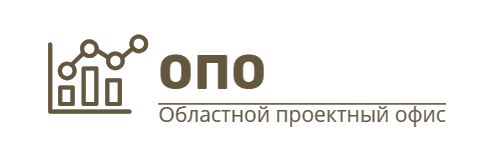 Результаты с участием ОМСу
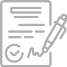 16 ОМС: г.Владимир, г.Ковров, о.Муром, г.Гусь-Хрустальный, Александровский, Вязниковский, Гороховецкий, Камешковский, Киржачский, Ковровский, Кольчугинский, Петушинский, Собинский, Судогодский, Суздальский, Юрьев-Польский.
1
Внедрена целевая модель цифровой образовательной среды в общеобразовательных организациях и профессиональных образовательных организациях во всех субъектах Российской Федерации
100 % образовательных организаций, реализующих основные и (или) дополнительные общеобразовательные программы, обновили информационное наполнение и функциональные возможности открытых и общедоступных информационных ресурсов (официальных сайтов в сети "Интернет")
Участие 21 ОМС. 333 образовательных организации подключены к информационной системе «Платформа сайтов» https://департамент.образование33.рф/map/
2
Для не менее чем 25000 детей, обучающихся в 25 % общеобразовательных организаций , расположенных на территории Владимирской области, в основные общеобразовательные программы внедрены современные цифровые технологии (5% от общего числа образовательных организаций –пилотные площадки)
Участие 21 ОМС. Определен перечень пилотных площадок для организации работы по достижению показателя.
3
Участие 21 ОМС. В 2020 году подключение запланировано в  8 ОМС: Вязниковский район, Гусь-Хрустальный район, Ковровский район, Киржачский район, Гороховецкий район, Судогодский район, Юрьев-Польский район, Суздальский район.
100 % образовательных организаций, расположенных на территории Владимирской области обеспечены Интернет-соединением со скоростью соединения не менее 100Мб/c – для образовательных организаций, расположенных в городах, 50Мб/c – для образовательных организаций, расположенных в сельской местности и в поселках городского типа, а также гарантированным интернет-трафиком
4
9
9
АДМИНИСТРАЦИЯ ВЛАДИМИРСКОЙ ОБЛАСТИ
НАЦИОНАЛЬНЫЙ ПРОЕКТ
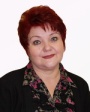 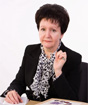 ОБРАЗОВАНИЕ
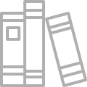 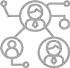 РУКОВОДИТЕЛЬ
КУРАТОР
АДМИНИСТРАТОР
О.А. БЕЛЯЕВА
С.А. БОЛТУНОВА
Директор департамента образования администрации области
Заместитель директора департамента образования администрации области
НОВЫЕ ВОЗМОЖНОСТИ ДЛЯ КАЖДОГО
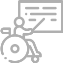 ЦЕЛЕВЫЕ ПОКАЗАТЕЛИ ПРОЕКТА НА 31.12.2020
ФАКТ
31.01.2020
БАЗОВОЕ 
ЗНАЧЕНИЕ
ПЛАН
2020
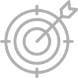 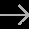 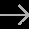 РЕЗУЛЬТАТЫ ПРОЕКТА НА 31.12.2020
ФАКТ  (31.01.2020)
ПЛАН на 2020 год
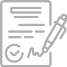 45,8 тыс. чел. во Владимирской области прошли обучение по программам непрерывного образования (дополнительным образовательным программам и программам профессионального обучения) в образовательных организациях среднего профессионального образования, дополнительного профессионального образования
Прошли обучение по программам непрерывного образования в образовательных организациях среднего профессионального образования, дополнительного профессионального образования, реализующих дополнительные образовательные программы и программы профессионального обучения, 95 тыс. человек, из них в 2020 г. – не менее 55 тыс. человек
55
1
Результаты с участием ОМСу
Участие принимают все профессиональные образовательные организации области: ГБПОУ ВО «Александровский промышленно-правовой колледж»; ГБПОУ ВО «Владимирский авиамеханический колледж»; ГБПОУ ВО «Владимирский индустриальный колледж»; ГБПОУ ВО «Владимирский политехнический колледж»; ГБПОУ ВО «Владимирский химико-механический   колледж»; ГБПОУ ВО  «Владимирский экономико-технологический колледж»; ГАПОУ ВО «Вязниковский технико-экономический колледж»; ГПБОУ ВО «Гусевский стекольный колледж»; ГАПОУ ВО «Гусь-Хрустальный технологический колледж им. Г.Ф. Чехлова»; ГБПОУ ВО «Ковровский транспортный колледж»; ГБПОУ ВО «Ковровский промышленно-гуманитарный  колледж»; ГБПОУ ВО «Киржачский машиностроительный  колледж»; ГБПОУ ВО «Кольчугинский политехнический колледж»; ГБПОУ ВО «Муромский колледж  радиоэлектронного приборостроения»; ГБПОУ ВО «Муромский индустриальный колледж»; ГБПОУ ВО  «Суздальский индустриально-гуманитарный   колледж»; ГАПОУ ВО «Никологорский аграрно-промышленный колледж»; ГБПОУ ВО «Юрьев-Польский индустриально-гуманитарный  колледж»; ГБПОУ ВО «Петушинский промышленно - гуманитарный колледж»; ГБПОУ ВО «Владимирский технологический колледж»; ГБПОУ ВО «Ковровский колледж сервиса и технологий».
10
НАЦИОНАЛЬНЫЙ ПРОЕКТ
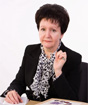 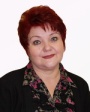 ОБРАЗОВАНИЕ
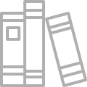 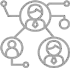 РУКОВОДИТЕЛЬ
КУРАТОР
АДМИНИСТРАТОР
О.А. БЕЛЯЕВА
С.А. БОЛТУНОВА
МОЛОДЫЕ ПРОФЕССИОНАЛЫ
БАЗОВОЕ 
ЗНАЧЕНИЕ
ПЛАН
2020
ФАКТ
31.01.2020
Директор департамента образования администрации области
Заместитель директора департамента образования администрации области
ЦЕЛЕВЫЕ ПОКАЗАТЕЛИ ПРОЕКТА НА 31.12.2020
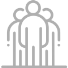 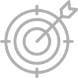 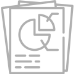 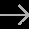 ФИНАНСИРОВАНИЕ ПРОЕКТА 2020 г., млн. руб.
15,868
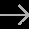 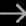 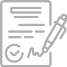 ФАКТ  (31.01.2020)
РЕЗУЛЬТАТЫ ПРОЕКТА НА 31.12.2020
ПЛАН на 2020 год
Не менее 25% обучающихся организаций, осуществляющих образовательную деятельность по образовательным программам среднего профессионального образования, проходят аттестацию с использованием механизма демонстрационного экзамена
1
Определен перечень образовательных организаций и  компетенции, заявленные в предварительном графике проведения демонстрационного экзамена по стандартам Ворлдскиллс Россия, а также предварительный график проведения демонстрационного экзамена в 2020 году
6%
15,868 млн. руб. направляются на софинансирование  создания мастерских, оснащенных современной материально-технической базой по заявленным компетенциям, 4 колледжам предоставлен грант из федерального бюджета в форме субсидий юридическим лицам. Разработаны «дорожные карты» по созданию 19 мастерских.
2
29
Созданы и функционируют не менее 50 мастерских, оснащенных современным оборудованием
В рамках соглашения о сотрудничестве между АНО «Агентство стратегических инициатив по продвижению новых проектов», Союзом «Агентство развития профессиональных сообществ и рабочих кадров «Ворлдскиллс Россия» и администрацией Владимирской области осуществляется внедрение Регионального стандарта кадрового обеспечения промышленного роста. В процессе обобщения находятся результаты апробации в 2019 году практико-ориентированной (дуальной) модели обучения, которая успешно внедрена в 18 колледжах области, а также методические подходы, использованные профессиональными образовательными организациями при внедрении дуальной модели обучения.
Разработана методология наставничества в системе среднего профессионального образования, в том числе посредством привлечения к этой деятельности специалистов-практиков
3
1
В 50 % организаций, осуществляющих образовательную деятельность по образовательным программам среднего профессионального образования, не менее 25 % выпускников проходят итоговую аттестацию в форме демонстрационного экзамена
4
10%
В рамках организационной работы по подготовке к проведению демонстрационного экзамена в 2020 году сформирована и направлена в Союз «Агентство развития профессиональных сообществ и рабочих кадров «Молодые профессионалы (Ворлдскиллс Россия)» Заявка Владимирской области на проведение демонстрационного экзамена по стандартам Ворлдскиллс Россия.
К 2024 году достигнутый в 2019 году показатель 0,179 тыс. преподавателей (мастеров производственного обучения), прошедших повышение квалификации по программам, основанным на опыте Союза Ворлдскиллс Россия, возрастет до не менее 0,400 тыс., из которых не менее 0,013 тыс. сертифицированы в качестве экспертов Ворлдскиллс
5
0,179
К концу 2024 года не менее 400 преподавателей (мастеров производственного обучения) прошли повышение квалификации преподавателей по программам, основанным на опыте Союза Ворлдскиллс Россия и прошли практику на предприятиях-партнерах, а также не менее 13 из них сертифицированы в качестве экспертов Ворлдскиллс.
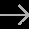 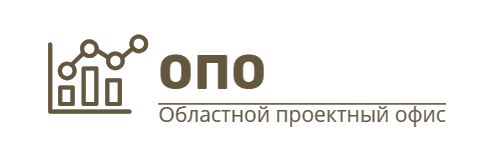 Результаты с участием ОМСу
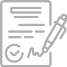 1. Государственное бюджетное профессиональное образовательное учреждение Владимирской области «Гусевский стекольный колледж» - 5 мастерских по приоритетной группе компетенций «Промышленные и инженерные технологии»;
2. Государственное бюджетное профессиональное образовательное учреждение Владимирской области «Ковровский транспортный колледж» - 5 мастерских по приоритетной группе компетенций «Обслуживание транспорта и логистика»; 
3. Государственное бюджетное профессиональное образовательное учреждение Владимирской области «Муромский педагогический колледж» - 4 мастерских по приоритетной группе компетенций «Социальная сфера»; 
4. Государственное автономное профессиональное образовательное учреждение Владимирской области «Никологорский аграрно-промышленный колледж» - 5 мастерских по приоритетной группе компетенций «Сельское хозяйство»
Созданы и функционируют не менее 50 мастерских, оснащенных современным оборудованием
1
В 50 % организаций, осуществляющих образовательную деятельность по образовательным программам среднего профессионального образования, не менее 25 % выпускников проходят итоговую аттестацию в форме демонстрационного экзамена
Участие 5 ОМС. В 2020 году в заявку на проведение итоговой аттестации в форме демонстрационного экзамена включены выпускники  9 профессиональных образовательных организаций из 5 МО: г.Владимир, г. Гусь-Хрустальный, г. Ковров, округ Муром, Юрьев-Польский район; в том числе проведение итоговой аттестации в форме демонстрационного экзамена в соответствии с требованиями федеральных государственных образовательных стандартов  - выпускники 4 профессиональных образовательных организаций из 2 МО: г. Владимир, г. Ковров (Срок-30.12.2020)
2
Не менее 25% обучающихся организаций, осуществляющих образовательную деятельность по образовательным программам среднего профессионального образования, проходят аттестацию с использованием механизма демонстрационного экзамена
Участие 9 ОМС. В 2020 году в заявку на проведение аттестации в форме демонстрационного экзамена включены обучающиеся  24 профессиональных образовательных организаций из 9 МО: Александровский район, г. Владимир, Вязниковский район, г. Гусь-Хрустальный, г. Ковров, округ Муром, Судогодский район, Суздальский район, Юрьев-Польский район (Срок-30.12.2020)
3
12
12
АДМИНИСТРАЦИЯ ВЛАДИМИРСКОЙ ОБЛАСТИ
РЕГИОНАЛЬНЫЙ ПРОЕКТ
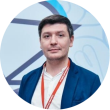 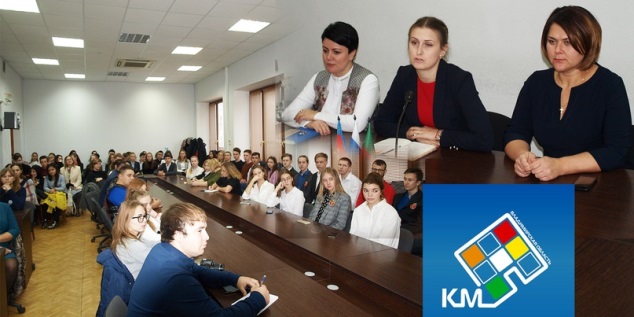 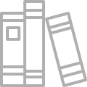 СОЦИАЛЬНАЯ АКТИВНОСТЬ
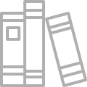 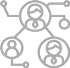 ЦЕЛЕВЫЕ ПОКАЗАТЕЛИ ПРОЕКТА НА 31.12.2020
РУКОВОДИТЕЛЬ
АДМИНИСТРАТОР
КУРАТОР
БАЗОВОЕ 
ЗНАЧЕНИЕ
ПЛАН 
2020
ФАКТ на 31.01.2020
А.Г. ВИНОГРАДОВ
С.В. ЖИРОВА
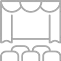 заместитель председателя комитета по молодежной политике администрации области
председатель комитета по молодежной политике администрации области
ФИНАНСИРОВАНИЕ ПРОЕКТА ОТСУТСТВУЕТ
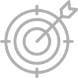 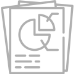 ФАКТ на 31.01.2020
ПЛАН 
2020
БАЗОВОЕ 
ЗНАЧЕНИЕ
РЕЗУЛЬТАТЫ ПРОЕКТА НА 31.12.2020
ФАКТ  (31.01.2020)
ПЛАН на 2020 год
1
Созданы центры (сообщества, объединения) поддержки добровольчества (волонтерства) на базе образовательных организаций, некоммерческих организаций, государственных и муниципальных учр-й
1
Ведется разработка необходимой для открытия центра документации
Во второй половине 2020 года 140 координаторов добровольцев (волонтеров) по работе в сфере добровольчества будут обучены в рамках областного молодежного обучающего форума «Верю в Отечество», а также на единой платформе «ДоброУниверситет»
В соответствии с разработанными образовательными программами осуществлены мероприятия по обучению не менее 0,3 тыс. координаторов добровольцев (волонтеров)
0,14
2
0
Проведен конкурсный отбор на предоставление субсидий (грантов) лучшим практикам в сфере добровольчества (волонтерства), реализуемым во Владимирской области
До конца февраля 2020 года будет объявлен старт двух конкурсов на предоставление субсидий лучшим практикам в сфере добровольчества пройдет  в 2020 году
3
137833/  100
В целях популяризации добровольчества (волонтерства) во Владимирской области проведена информационная и рекламная кампания, в том числе рекламные ролики на ТВ и в сети «Интернет», охват аудитории теле- и радиорекламы составляет не менее 137833 человек ежегодно, а также в сети «Интернет» и социальных сетях размещается не менее 100 информационных материалов в год
На отчетную дату размещено 4 информационных материала в социальных сетях
4
В работе: график встреч клуба «Диалог на равных» 2020. Планово:12 встреч, с участием не менее  6 спикеров, в которых принимает участие не менее 2 500 студентов, увеличение числа пользователей «OnRussia» не менее 600 человек .Создано и реализует свою деятельность на постоянной основе региональное отделение Национальной лиги студенческих клубов. Ежегодно участие в мероприятиях Национальной лиги студенческих клубов принимают не менее 6 000 студентов на 31.12.2020 – 30%
Реализован комплекс проектов и мероприятий для студенческой молодежи, направленный на формирование и развитие способностей, личностных компетенций для самореализации и профессионального развития
30%
5
6
Ежегодно, начиная с 2019 года, в весенне-летний период разработаны и проведены 10 образовательных программ в рамках Форума молодых деятелей культуры и искусства "Таврида"
26
Прорабатывается вопрос участия 26 человек в Форуме молодых деятелей культуры и искусства «Таврида»
Создана система государственной поддержки «Важное дело» и комплекс мероприятий «За доброту и милосердие»,  включающие в себя различные виды поддержки добровольчества. Учет волонтеров и волонтерских организаций проводится при помощи единой информационной системы «Добровольцы России»
Во Владимирской области создана и внедрена система социальной поддержки граждан, систематически участвующих в добровольческих (волонтерских) проектах, учета волонтеров, наград и званий, стипендиальная и нематериальная поддержка
1
7
8
Информирование целевых групп о конкурсах, входящих в платформу «Россия – страна возможностей» о социальных лифтах, которые доступны победителям, в том числе обучение в Подмосковном молодежном центре
3
Прорабатывается вопрос размещения информации о конкурсах в региональных СМИ
9
15
Прорабатывается вопрос участия 15 человек в Фестивале «Таврида –ArtRussia»
Проведен отбор региональной/окружной команды, которая приняла участие в организации Фестиваля «Таврида-ArtRussia»
10
13
13
2000
Не менее 6000 человек во Владимирской области к 2024 г. использует единую информационную систему в сфере развития добровольчества
На отчетную дату Единую информационную систему «Добровольцы России» использует 5 755 человек
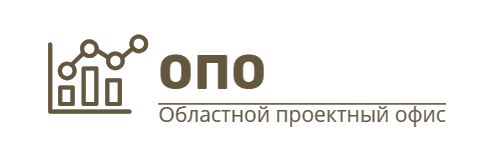 Результаты с участием ОМСу
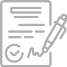 1
Созданы центры (сообщества, объединения) поддержки добровольчества (волонтерства) на базе образовательных организаций, некоммерческих организаций, государственных и муниципальных учр-й
21 ОМС
21 ОМС
В соответствии с разработанными образовательными программами осуществлены мероприятия по обучению не менее 0,3 тыс. координаторов добровольцев (волонтеров)
2
Увеличение числа добровольцев (волонтеров) в муниципальных образованиях области, за счет проводимой кампании по популяризации добровольчества. В каждом муниципальном образовании созданы муниципальные добровольческие штабы, деятельность которых направлена на поддержку муниципальных добровольческих инициатив и проектов. В каждом муниципальном штабе есть ответственный за работу данного штаба и изыскано помещение для осуществления деятельности. Данное помещение располагается на территории домов культуры, библиотеки, клуба по месту жительства и установлен порядок пользования данными помещениями. Создан реестр помещений, предоставляемых волонтерам и добровольческим организациям на безвозмездной основе
21 ОМС
Проведен конкурсный отбор на предоставление субсидий (грантов) лучшим практикам в сфере добровольчества (волонтерства), реализуемым во Владимирской области
3
В целях популяризации добровольчества (волонтерства) во Владимирской области проведена информационная и рекламная кампания, в том числе рекламные ролики на ТВ и в сети «Интернет», охват аудитории теле- и радиорекламы составляет не менее 137833 человек ежегодно, а также в сети «Интернет» и социальных сетях размещается не менее 100 информационных материалов в год
4
21 ОМС
6
Ежегодно, начиная с 2019 года, в весенне-летний период разработаны и проведены 10 образовательных программ в рамках Форума молодых деятелей культуры и искусства "Таврида"
21 ОМС
21 ОМС
Во Владимирской области создана и внедрена система социальной поддержки граждан, систематически участвующих в добровольческих (волонтерских) проектах, учета волонтеров, наград и званий, стипендиальная и нематериальная поддержка
7
Информирование целевых групп о конкурсах, входящих в платформу «Россия – страна возможностей» о социальных лифтах, которые доступны победителям, в том числе обучение в Подмосковном молодежном центре
8
21 ОМС
Проведен отбор региональной/окружной команды, которая приняла участие в организации Фестиваля «Таврида-ArtRussia»
9
21 ОМС
14
14
10
21 ОМС
Не менее 6000 человек во Владимирской области к 2024 г. использует единую информационную систему в сфере развития добровольчества
14
14
АДМИНИСТРАЦИЯ ВЛАДИМИРСКОЙ ОБЛАСТИ